Endometrial cancer
Karima salama
Endometrial cancer
Epidemiology 
Most common gynecological cancer in the developed countries, with an incidence of 12.9 per 100,000 women and a mortality rate of 2.4 per 100,000.
In developing countries, it is the second most common gynecologic malignancy, with an incidence of 5.9 per 100,000 and a mortality rate of 1.7 per 100,000.
The average age of diagnosis of uterine cancer in the US is 61 years old
From ages 50 to 70, women have a 1.4% risk of being diagnosed with uterine cancer 
Women in the US have a 2.6% lifetime risk of developing uterine cancer
Histological  types
Two histologic categories:

Type I
Endometrioid histology.
Grade 1 or 2. 
80 percent of endometrial carcinomas. 
favorable prognosis, are estrogen-responsive, and may be preceded by an intraepithelial neoplasm (atypical and/or complex endometrial hyperplasia).
Type II tumors 
10 to 20 percent of endometrial carcinomas. 
Grade 3 endometrioid tumors & serous, clear cell, mucinous, squamous, transitional cell, mesonephric, and undifferentiated.H
igh-grade.
Poor prognosis, and are not clearly associated with estrogen stimulation. A precursor lesion is rarely identified
Risk factors
Type I … estrogen dependent tumor
Exogenous estrogen
Tamoxifen 
Unopposed systemic estrogen therapy
Postmenopausal estrogen therapy
Phytoestrogen

Endogenous estrogen
Chronic anovulation
Early menarche --- late menopause
Obesity 
Estrogen secreting tumors
Risk factors
Family history and genetics predisposition 
Lynch syndrome (hereditary nonpolyposis colorectal cancer)
Autosomal dominant caused by a germline mutation in one of several DNA mismatch repair genes
Develop the disease at a young age.
Accounts for two to five percent of all endometrial carcinomas.
Women with Lynch syndrome, the lifetime risk of endometrial carcinoma is 27 to 71 percent compared with 2.6 percent in the general population 
Mean age of diagnosis of endometrial cancer 46-54yrs
BRCA I mutation 
 BRCA1 mutation carriers reported a significant increase in the risk of uterine cancer (RR 2.65, 95% CI 1.69-4.16). 
Data from a prospective series suggested that the risk of endometrial carcinoma was significantly elevated only for BRCA mutation carriers taking tamoxifen
Associated factors
Nulliparity and infertility
The risk of endometrial carcinoma is inversely related to parity.
Nulliparity and infertility do not appear to independent risk factors for endometrial carcinoma; instead, the association is probably with the high frequency of anovulatory cycles in infertile women. 
Data are inconsistent regarding whether ovulation induction for treatment of infertility is associated with an increased risk of endometrial carcinoma.
Diabetes and hypertension
 Women with diabetes mellitus and hypertension are at increased risk for endometrial carcinoma.
Comorbid factors, primarily obesity, account for much of this risk, but some studies have found independent effects, as well.
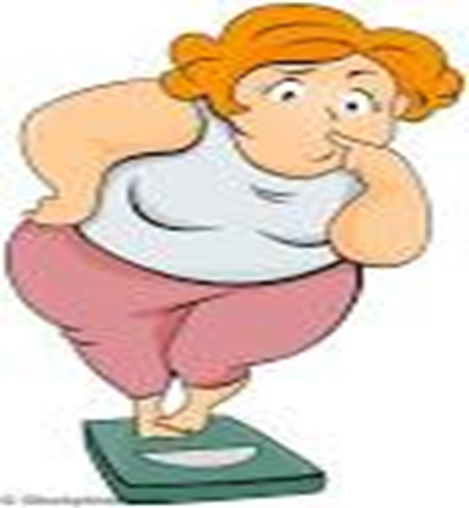 The risk of developing endometrial carcinoma is higher in type 2 than type 1 diabetics. Diets high in carbohydrates and associated hyperinsulinemia, insulin resistance, and elevated levels of insulin-like growth factors may play a role in endometrial proliferation and development of endometrial carcinoma; this is an area of active investigation
Breast cancer
A history of breast cancer is a risk factor for development of endometrial carcinoma, clearly in women treated with tamoxifen
Protective factors
Hormonal contraceptives 
The use of estrogen-progestin oral contraceptives (OCs) decreases the risk of endometrial carcinoma by 50 percent or higher
The benefit of hormonal contraceptives is likely due to the progestin component, which suppresses endometrial proliferation. 
Studies have found that progestin-only contraceptives provide endometrial protection against development of endometrial neoplasia
Protective factors
Increasing age at last birth
 Childbearing at an older age, independent of parity and other factors, was associated with a decreased risk of endometrial carcinoma. As an example, women who last gave birth at age 35 to 39 years had a 32 percent decrease in risk (95% CI 0.61-0.76).

Smoking 
Cigarette smoking is associated with a decreased risk of developing endometrial carcinoma in postmenopausal women
Protective factors
Physical activity
Coffee and tea
Smoking
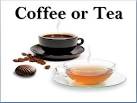 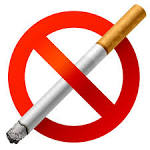 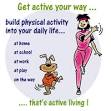 Clinical presentation
Abnormal uterine bleeding
 Suspicion of the presence of endometrial neoplasia (neoplastic endometrial hyperplasia or carcinoma) depends upon symptoms, age, and the presence of risk factors. 
Abnormal uterine bleeding is present in approximately 75 to 90 percent of women with endometrial carcinoma
The amount of bleeding does not correlate with the risk of cancer.
Clinical manifestation
Postmenopausal women 
Any bleeding, including spotting or staining. Three to 20 percent of women with postmenopausal bleeding are found to have endometrial carcinoma and another 5 to 15 percent have endometrial hyperplasia.


Age 45 to menopause 
Any abnormal uterine bleeding, Among cases of endometrial carcinoma, 19 percent occur in women aged 45 to 54 years compared with 6 percent in those aged 35 to 44 years.


Younger than 45 years 
 Abnormal uterine bleeding that is persistent, occurs in the setting of a history of unopposed estrogen exposure (obesity, chronic anovulation) or failed medical management of the bleeding, or in women at high risk of endometrial cancer ( Lynch syndrome)
Clinical manifestation
Abnormal PAP smear..

Adenocarcinoma – Adenocarcinoma is sometimes seen on cervical cytology. Since the malignant cells may arise from either the cervix or endometrium, further evaluation with cervical and endometrial biopsy is required.


Atypical glandular cells - Atypical glandular cells detected by cervical cytology should be investigated with an endometrial (and endocervical) biopsy to determine whether an endometrial neoplasm is the cause. 

Endometrial cells – The presence of endometrial cells on cervical cytology is reported in the results in women ≥40 years of age. The appearance of normal endometrial cells on cytology in asymptomatic premenopausal women is rarely associated with pathology and no further work-up is required.
Clinical manifestation
Incidental finding on imaging
A thickened endometrial lining is sometimes found incidentally on ultrasound, computed tomography (CT), or magnetic resonance imaging (MRI) performed for another indication. 
Incidental finding at hysterectomy 
 Endometrial carcinoma or hyperplasia is sometimes discovered incidentally when hysterectomy is performed for benign disease.
 Prior to hysterectomy, all women with abnormal uterine bleeding should have endometrial sampling
Work up
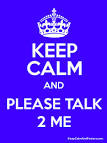 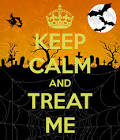 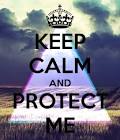 Work up
Endometrial sampling 
Office endometrial biopsy,
Can be performed without anasthesia.

D&C in some women. 
Cannot tolerate an office biopsy
Those with heavy bleeding (D&C is both a diagnostic and therapeutic procedure), 
Hysteroscopy with D&C to ensure that focal lesions are identified and biopsied.
What about screening
Routine screening is not advisable except for women known with Lynch syndrome
pattern of spread
Direct extension to adjacent structures.
The most common

Invade through myometrium reaching the serosa
Grow downward and involve the cervix.
Uncommon ..vagina, parametrium
Bladder and rectum.
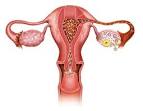 Exfoliated cells may pass through the fallopian tube and implants on the ..
Ovaries.
Viscera.
Parietal peritoneum.
Omentum.
Lymphatic spread
Pelvic lymph nodes.
Para-aortic lymph-nodes.

Hematogenous spread.
Less common
Liver.
Lung.
management
Endometrial cancer is surgically staged disease
Further management depends on the stage 
Basic surgery include
Total hystrectomy
Bilateral salpengo-oherectomy
Bilateral pelvic lymphadenectomy
Para-aortic lymphadenectomy
Omentectomy and peritoneal washing in type II
Preoperative work up
In endometrial biopsy 
Tumor histology type
Tumor grade
Risk of lymph node involvement
G1 3% Pelvic… 2% aortic
G2 9% pelvic…5% aortic
G3 18% pelvic… 11% aortic
FIGO stage
Stage I
Tumor confined to the uterus
IA.. Less than 50% myometrial invasion 
IB … more than 50% myometrial invasion

Stage II
Invading cervical stroma but does not extend beyond the uterus
figo
Stage III
Tumor extend beyond the uterus
IIIA… serosa of the uterus and or adnexa
IIIB …vagina or parametrial involvement
IIIc…lymph nodes
IIIc1 pelvic lymph nodes
IIIc2 para-aortic lymph nodes
figo
Stage IV
IVA… bladder or bowel mucosa
IVB… abdomial metastasis or inguinal lymphnode
When to give radiation
Types of radiation
External beam radiotherapy
Brachytherapy
When to give chemotherapy
Type II tumor
Hormonal treatment
Prognosis and survival
Follow up
Other types
Uterine sarcoma
Endometrial stromal tumors
Mixed mullerian tumor
Thank you
Karima salama